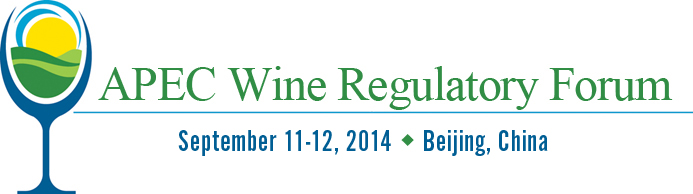 Codex Engagement: Overview of Codex Committees of importance to wine
Tony Battaglene (tony@wfa.org.au)
CODEX ALIMENTARIUS COMMISSION
Founded in 1962 to protect health, improve consumer protection and facilitate fair trade
Establishes international food standards, guidelines and recommendations
Codex is required to base its standards on sound scientific analysis and evidence
Codex’s health, food safety and commodity standards serve as references under WTO SPS and TBT Agreements and ensures credibility and suitability for national standards internationally.
Standards Development
Codex standards are developed through a number of committees: Food Additives, Food Labelling, Methods of Analysis and Sampling, General Principles, Pesticide Residues, Food Import and Export Certification and Inspection Systems.
Critical to monitor Committees (especially Food Additives and Food Labelling) to ensure public health, the rights of customers and barrier-free trade are not interfered with.
Increasingly, standard development is being used to promulgate trade agendas.
Key Committees
Codex Committee on Food Additives is actively pursuing incorporation of wine additives in the General Standard for Food Additives.
CCPR - Economies should consider adopting Codex Maximum Residue Limits (MRLs) where possible to permit trade in foodstuffs that may contain residue.
Codex Committee on Food Labeling is responsible for the General Standard for the Labeling of Pre-Packaged Foods.
Codex Committee on Methods of Analysis and Sampling is vital to ensure testing regimes are effective and cost efficient.
Codex Committee on Food Additives
Only recently began to consider wine additives as there was no Commodity Committee on Wine.
CCFA is considering a number of acidifiers, emulsifiers and stabilisers.
EwG has been established chaired by France
5
EwG
The 46th CCFA agreed that food additives with “acidity regulator” and “emulsifier, stabilizer and thickener” function should be considered on a case-by-case basis in food category 14.2.3 (Grape wines).
 The eWG, led by France, has been tasked to collect information on the actual levels of use of 14 additives listed in Appendix 6 of FA 46/CRD 2, including sodium carboxymethyl cellulose (INS 466) and prepare recommendations on a case-by-case basis.
6
Level of use
For purposes of this topic, the existing numerical maximum permitted use level is the numerical value that is determined by a regulatory provision or is the numerical maximum use level of the food additive when it is used under conditions of good manufacturing practice.
7
Additives used in wine making
CALCIUM ASCORBATE
CARBON DIOXIDE
CITRIC ACID
ERYTHORBIC ACID (ISOASCORBIC ACID)
FUMARIC ACID
GUM ARABIC (ACACIA GUM)
LACTIC ACID, L-, D- and DL- 
MALIC ACID, DL-
SODIUM ASCORBATE
SODIUM CARBOXYMETHYL CELLULOSE (CELLULOSE GUM)
SODIUM ERYTHORBATE (SODIUM ISOASCORBATE
TARTRATES
 CALCIUM SULFATE
8
Other wine additives not yet in the GSFA or under consideration
Metatartaric acid (INS 353), Tannic acid (Tannins) (INS 181) and Yeast mannoproteins (INS 455) have been included in the JECFA Priority List for evaluation .

Australia also proposed the following additives for consideration:
 
Calcium phosphates (INS 341)
Ammonium phosphates (INS 342)
9
Issues within the CCFA
The European representatives are proposing limits in the CCFA consistent with their domestic regulation. Their objective is twofold:
To export their regulation to the rest of the world to decrease flexibility of competitors
Remove GMP as the established option to create a precedent to establish limits of processed foods that reflect their own production conditions.
10
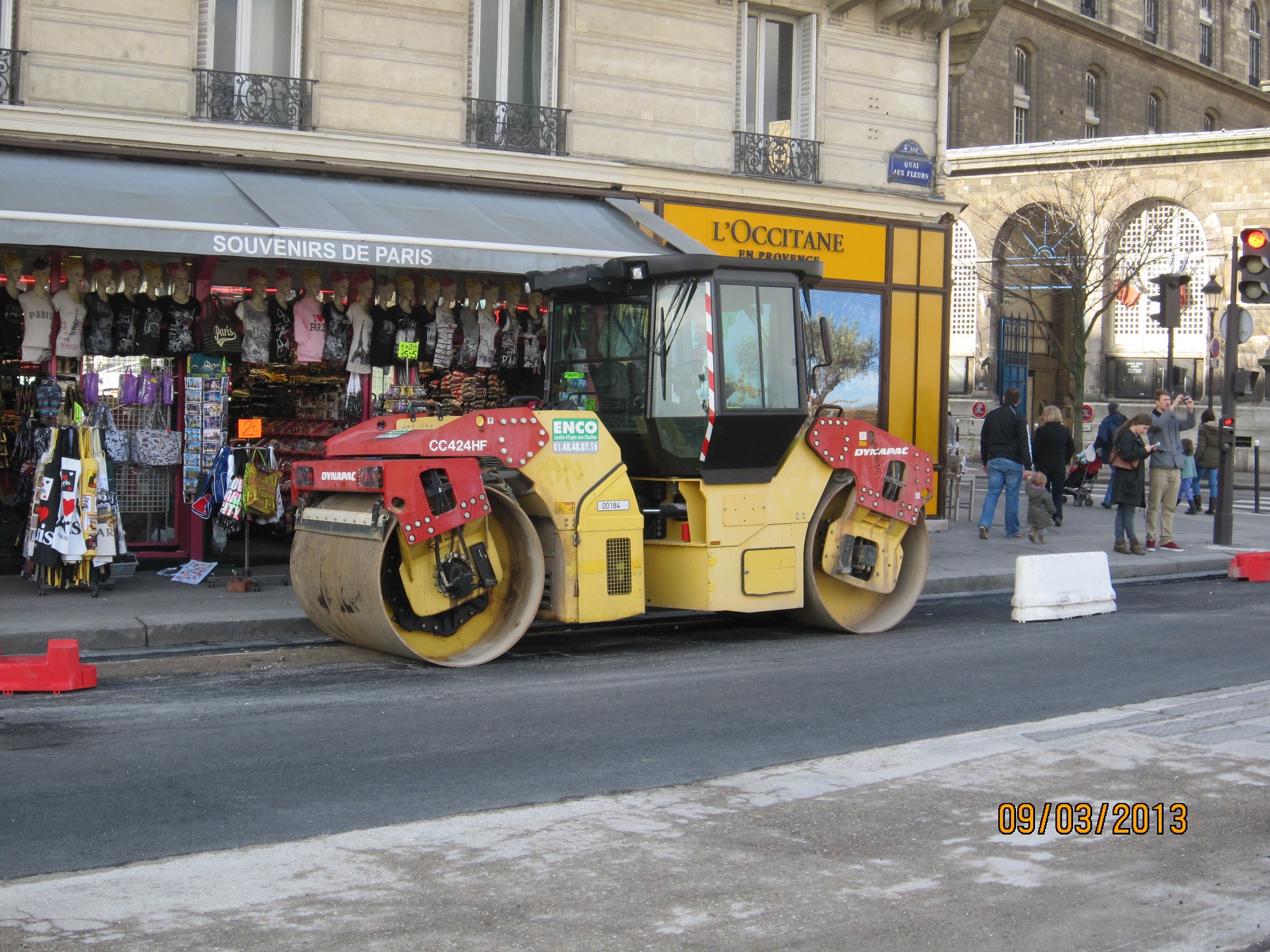 The European Way
11
GMP or numerical limits
The Codex Committee on Food Additives (CCFA) has generally taken the approach that, in establishing MLs for food additive provisions in the GSFA, a numerical ML is established if the Joint FAO/WHO Expert Committee on Food Additives (JECFA) assigned a numerical acceptable daily intake (ADI), in order to facilitate exposure assessment. 
However, if JECFA assigned a non-numerical ADI (e.g., “not specified”), a ML of GMP was typically assigned, although a numerical ML could be established if justified.
12
GMP is the norm in winemaking
Under the principles of GMP, an additive is used at the minimum level appropriate to achieve the desired technical function in the food.  
This means that, in practice, GMP is usually more restrictive than a numerical ML.
The use of additives in winemaking at levels greater than GMP is not reasonable from an economic perspective. See Section 3.3 of the Preamble to the GSFA.
13
Problems with arbitrary limits
Establishing a numerical ML for an additive that is already present naturally in grapes is problematic from an enforcement point of view.  
A numerical ML for the amount of a substance added to in wine will be enforced in some markets as the actual limit for the total level of that substance in the finished wine. 
For example, most wines will have an acidity level higher than the proposed ML of 4.0 g/L for acids. Therefore, if markets began to reject wines that naturally contain more than 4.0 g/L acid – based on the established ML for the added amount of the acid - the effect of the numerical ML will not be to facilitate trade, but to erect trade barriers, unwittingly or otherwise.
14
What are the European limits based on?
The European limits are based on neither health or safety or quality parameters.
They are based on domestic regulation, which has been set to prevent additional producers entering the market.
In addition, there are exceptions in European regulation to these limits in the case of different seasonal conditions.
15
What can we do?
Exchange scientific information between APEC economies.
Demand that proponents of numerical limits if no ADI provide scientific and technical information to justify the reasons.
Support the inclusion of a limited number of wine additives in the GSFA and reflect this where applicable in national regulation.
Support ways of agreeing on processing aids for wine that can be agreed as providing a technical necessity and safe product for consumers.
16
Other Codex Committees
Codex Committee on Pesticide Residues
Dealt with in the discussion on MRLs
Well run committee
Less political intervention
Encourage adoption of Codex MRLs
Codex Committee on Food Labelling
Very important committee
Currently date-marking revision to the Labeling Standard of interest
Paper on internet sales of food being considered
17
Other Codex Committees
Codex Committee on Methods of Analysis and Sampling
Key impediment to trade is differing methods of analyses between regulators.
It is impractical and inefficient to require all economies to use the same methods. 
The key is to use fit for purpose methods, with quality results verified by international proficiency testing.  This committee has already established fit for purpose method criteria that are scientifically based and can be used to evaluate methods.  We also need to agree on definitions, so we are all regulating/measuring the same quantities.
Key task for APEC WRF is to coordinate input into these technical deliberations.
18
Codex Committee on Food Import and Export Certification Systems
Developing food control system guidance to provide assurances as to the safety of food has been the work of CCFICS. 
Future activity may look at extending the mechanisms to recognize the competency of food control systems beyond that of equivalence, including the use of evaluating food safety outcomes rather than the level of protection to measure comparability; traceability; and cooperative arrangements between competent authorities 
APEC WRF needs to keep a watching brief and coordinate input into these technical deliberations
19
CONCLUSION
Activities in the Codex Alimentarius Commission directly influence the regulatory framework for wine
Difficult for economies without direct interest to maintain understanding of issues and developments presented in the Codex Committees.
Economies need to maintain transparent, effective, enforceable and mutually coherent regulatory systems that are science-based, adhere to international best practices & promote high levels of collaboration.
Active involvement in Codex can ensure the protection of consumer and producer interests.
Standards based on science
Scientific standards should be just that: based on science and not used for trade policy or public policy objectives beyond consumer safety, protection and trade facilitation.
21
APEC Wine Regulatory Forum as a reference body for Codex
APEC Wine Regulatory Forum provides ideal opportunities for exchange of information on Codex Activities.
Reference point to exchange scientific information to develop national positions based on science.
Critical to coordinate to prevent potentially damaging precedents- just because you don’t produce a product do not mean that decisions wont be against your national interest.
22